Informacijske i komunikacijske usluge zasnovane na društvenom kontekstu
Vanja Smailović, mag. ing. Ericsson Nikola TeslaMentor: Doc. dr. sc. Vedran Podobnik
[Speaker Notes: =)]
Web 2.0
Tim O’Reilly, 2004.
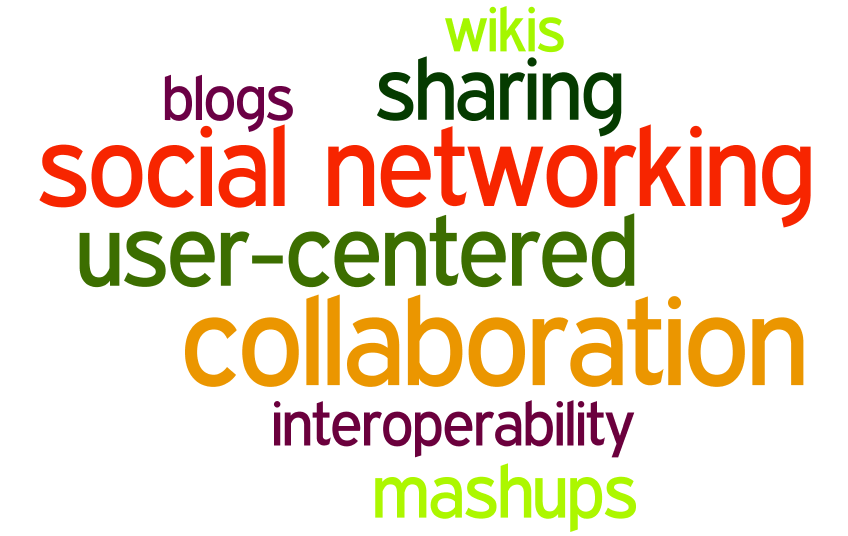 1
[Speaker Notes: Dinamički vs. Statički Web]
Web 2.0
Tim Berners-Lee 
"Nobody really knows what it means... If Web 2.0 for you is blogs and wikis, then that is people to people. But that was what the Web was supposed to be all along."
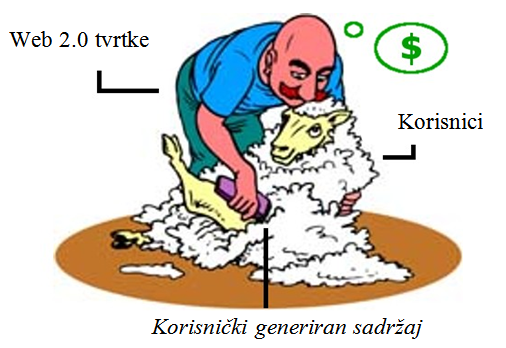 2
Društvene mreže
Ideja puno starija od Facebooka

Povijest: 
BBS 			(80-te)
SixDegrees.com 	(1997.)
LinkedIn, MySpace 	(2003.)
Twitter, Facebook 	(2006.)

Instagram		(2010.)
Pinterest		(2011.)
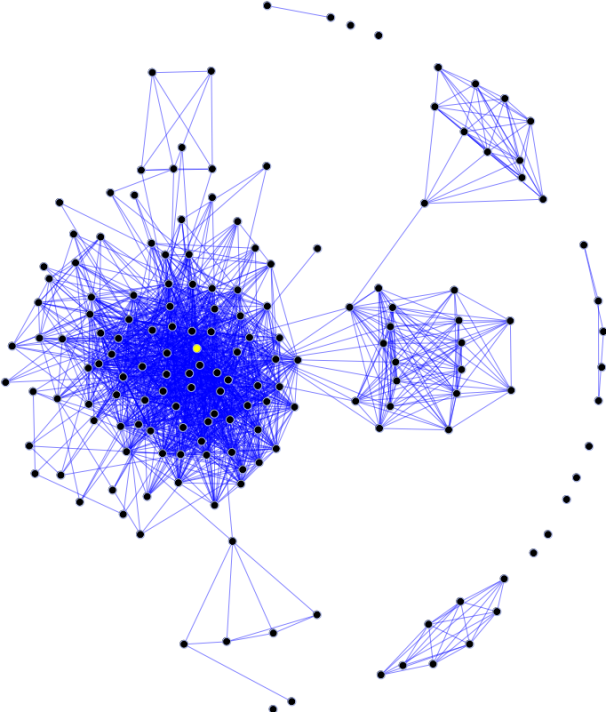 3
[Speaker Notes: Instagram 	> 30 milijuna korisnika, nedavno kupio Facebook.

Pinterest 	>10 milijuna korisnika, pocetak 2012., rekord u brzini.]
Ad-hoc društvene mreže
Omogućuju trenutačnu povezanost
Privremenost veze – pokretni korisnici

Kontekst:
“Kontekst je svaka informacija koja se može iskoristiti za opisivanje situacije u kojoj se entitet nalazi. Entitet je pritom relevantna osoba, mjesto ili predmet u interakciji između korisnika i aplikacije, uključujući i samog korisnika i aplikaciju.” – A. K. Dey
4
Ad-hoc kontekst
Društveni kontekst
Lista prijatelja,
	slični korisnici
Lokacijski kontekst
Trenutna geolokacija,
	zapamćena geolokacija
Vremenski kontekst
Vremenski period,
	vremenski trenutak
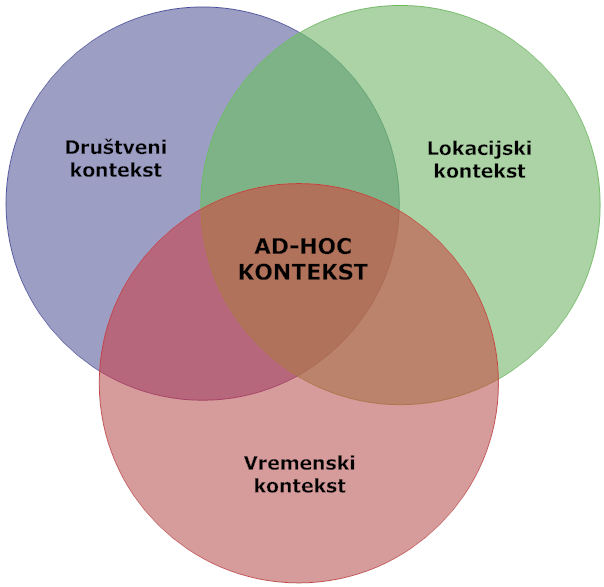 5
Primjer ad-hoc umrežavanja
6
Odnos stalne društvene mreže i ad-hoc društvene mreže
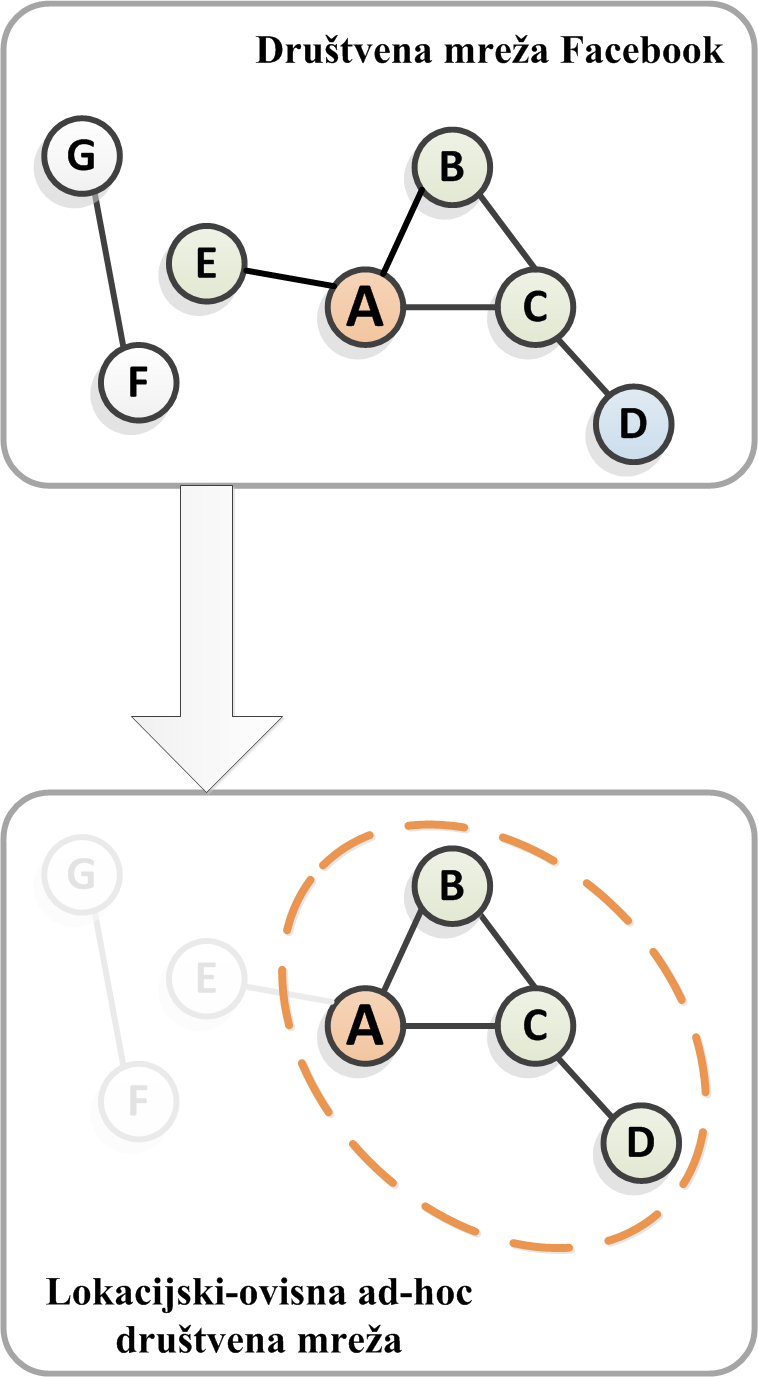 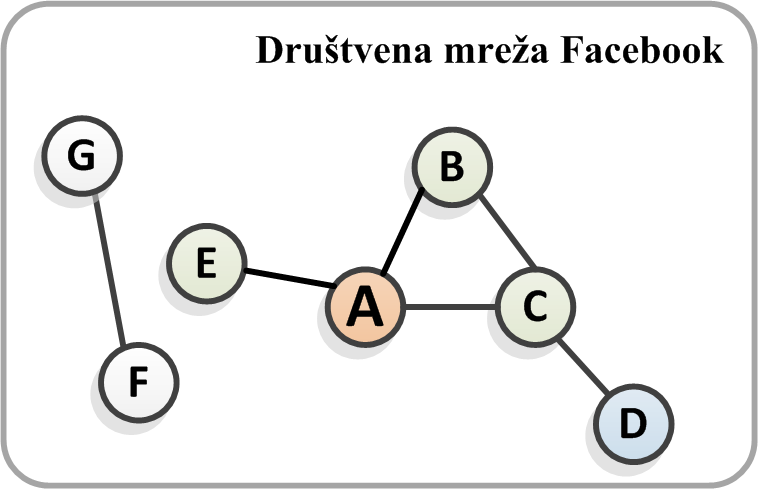 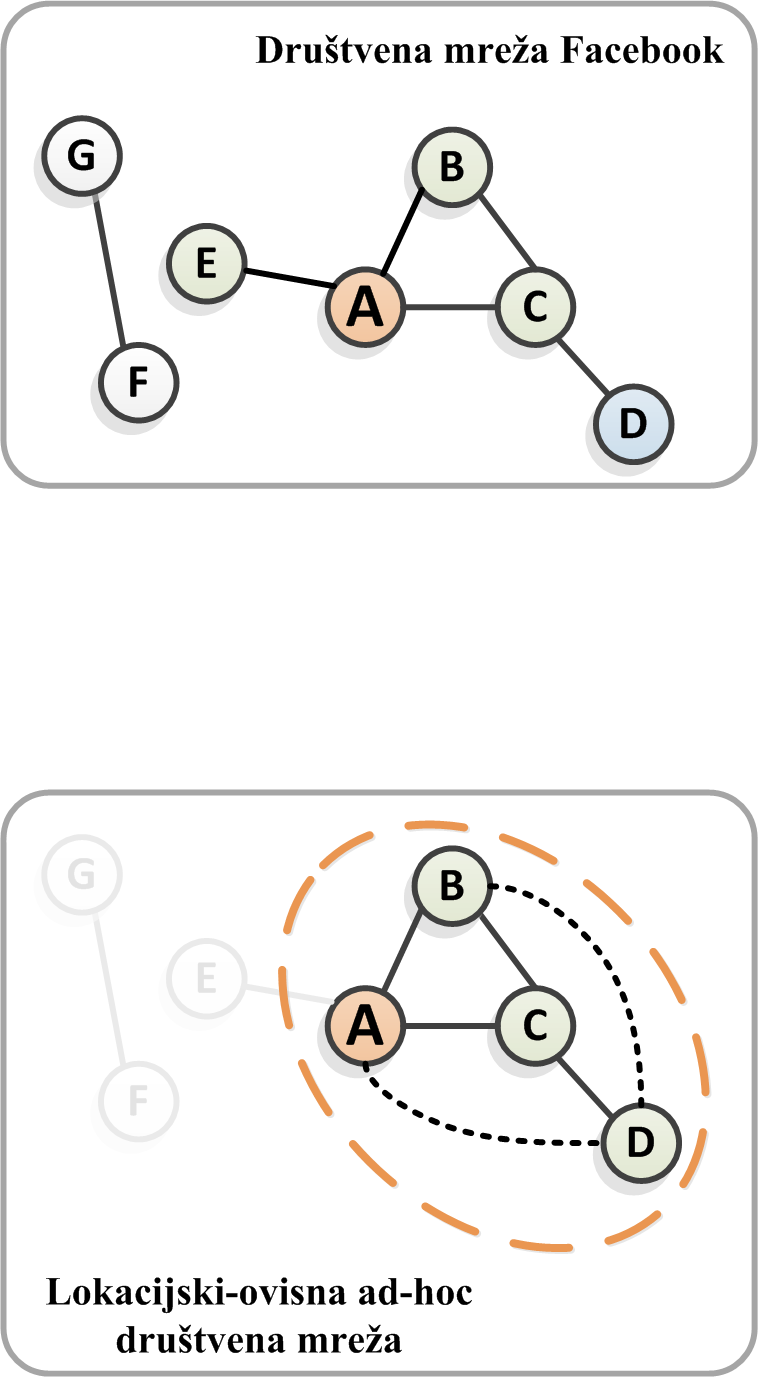 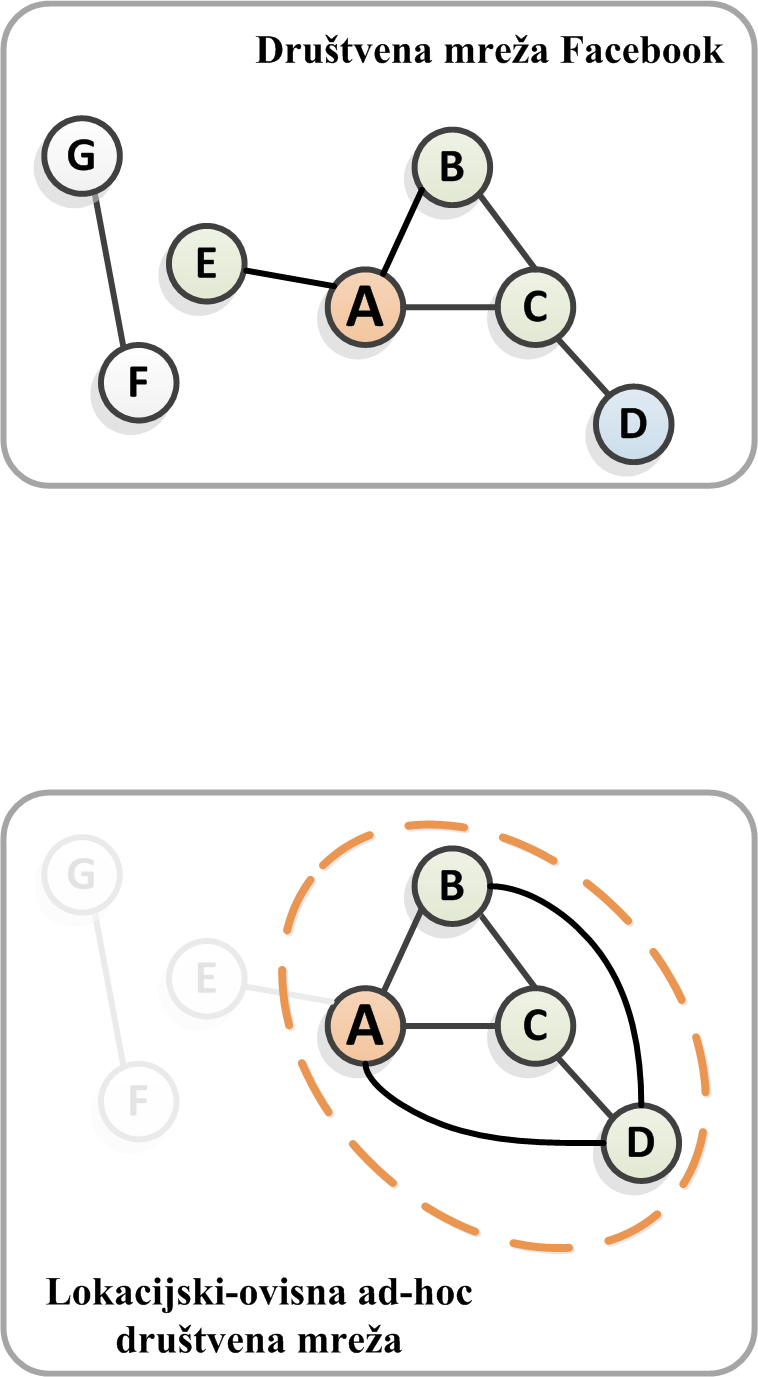 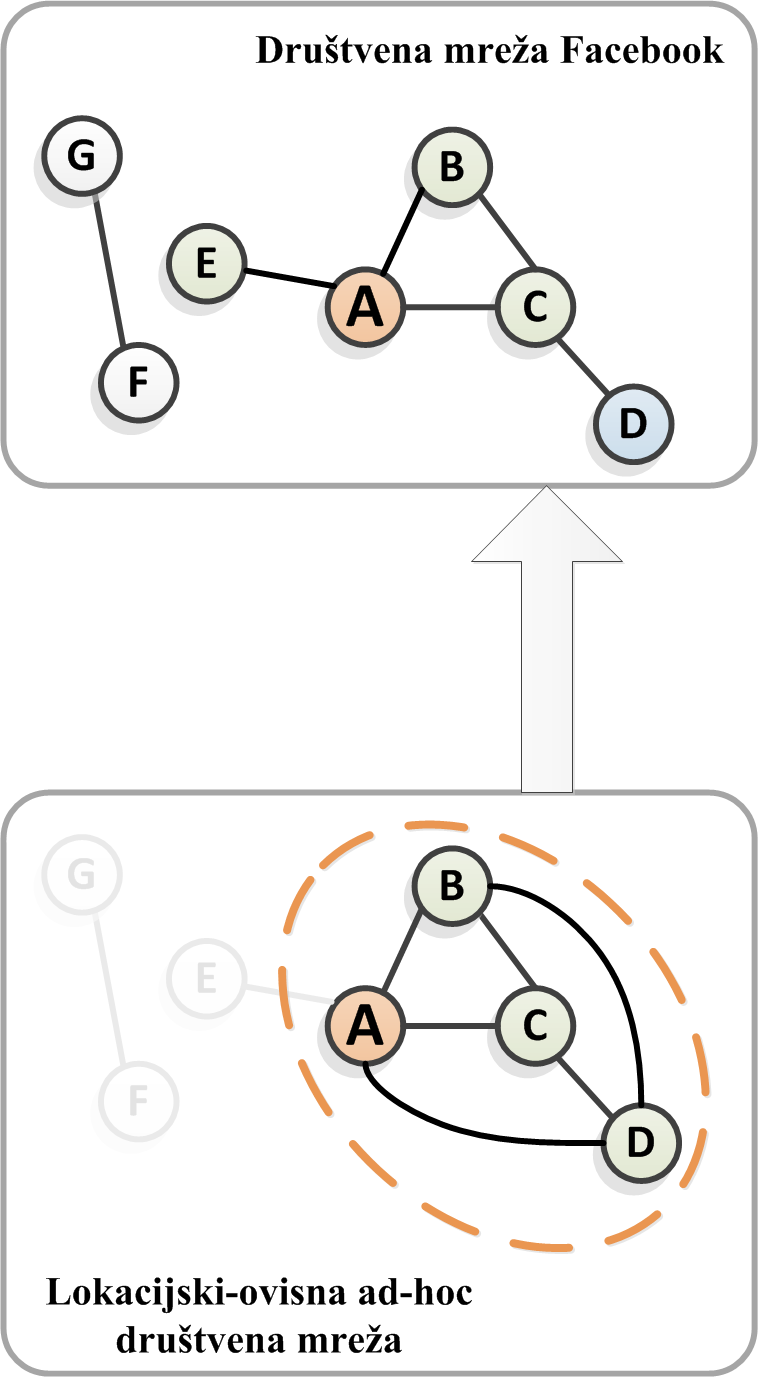 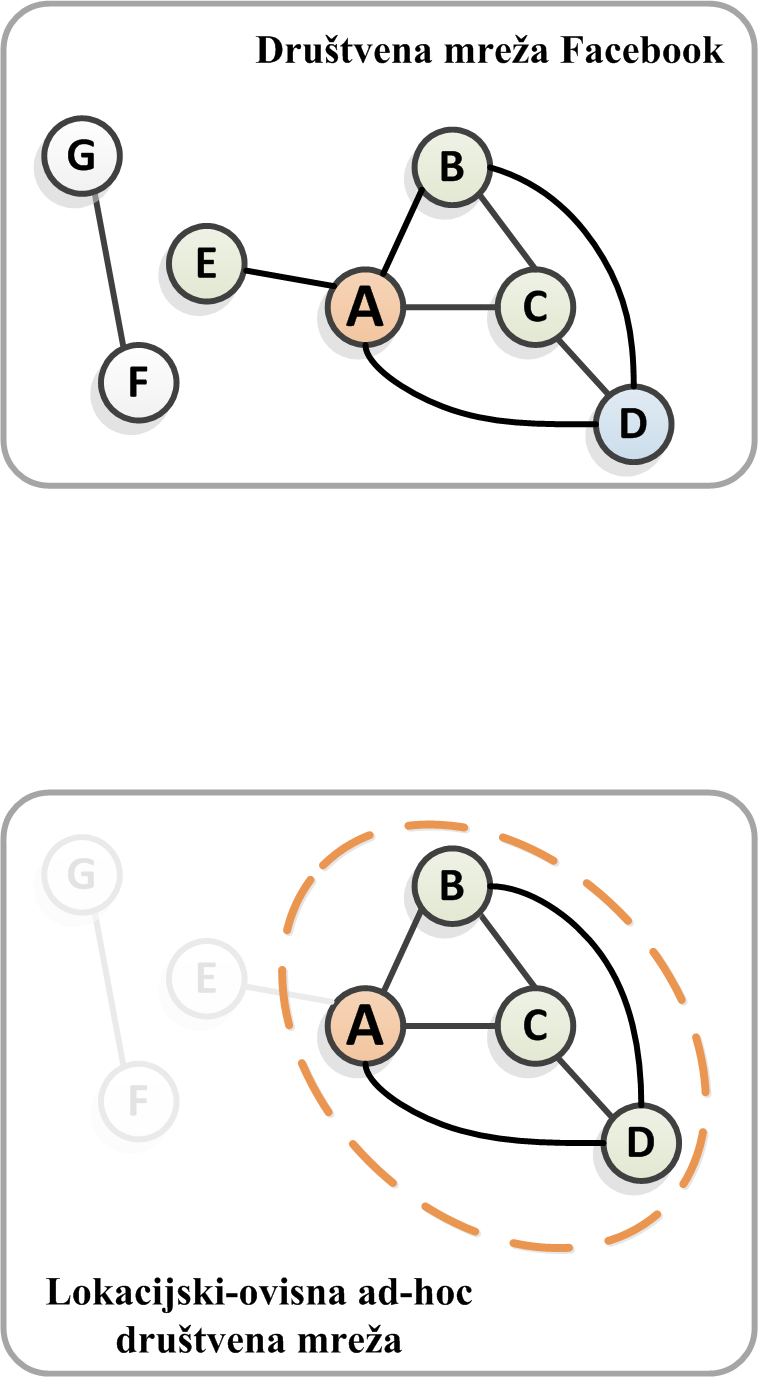 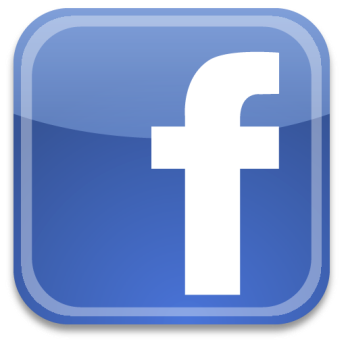 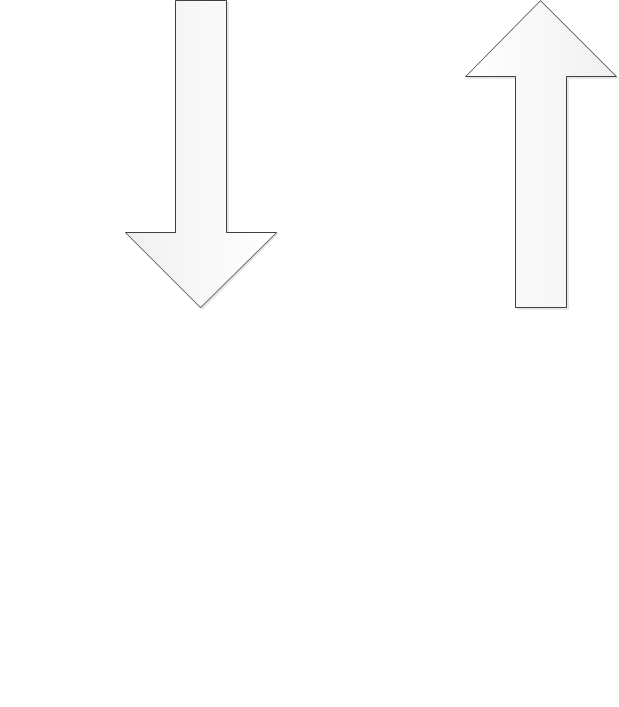 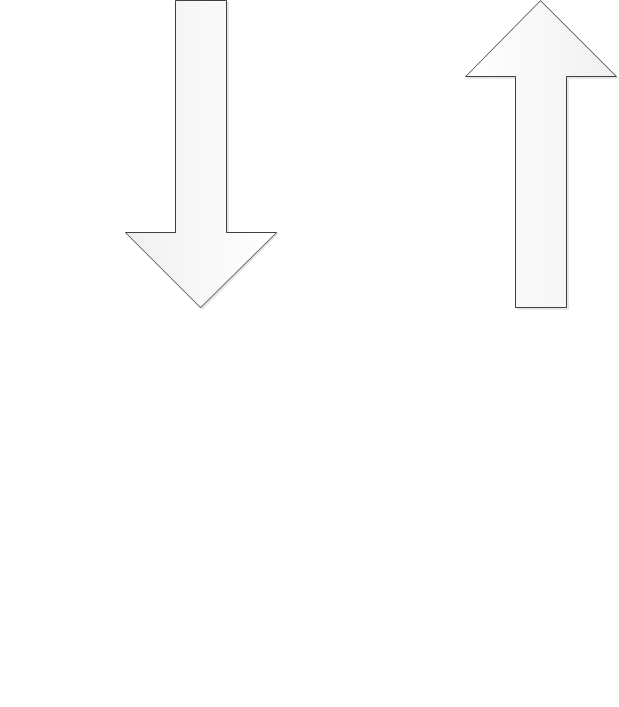 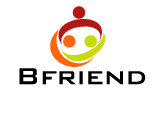 7
Autonomnost – osobni agenti
Vrsta inteligentnih, racionalnih agenata
Obavljaju koristan posao za korisnika
Glasnoća pokretnog uređaja, stanje dostupnosti

Mark Weiser 1988. – sveprisutno računarstvo
Principi:
Računala – tihi, neprimjetni sluge
Korištena tehnologija – mir i kontrola
Korisnici – intuitivno i jednostavno korištenje
“Pametni” dom, naočale, bolnički krevet…
8
Osobni agent – BDI model
Beliefs
Desires 		(Goals)
Intentions	(Plans)

Primjeri:
Termostat
NASA OCAMS
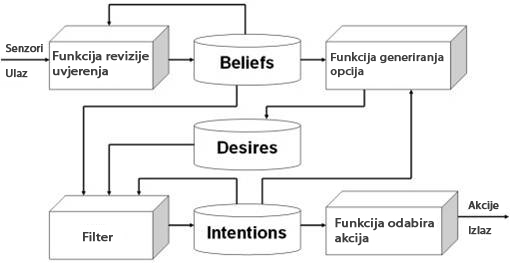 9
[Speaker Notes: Bratman, 1987.]
Povezana istraživanja – ZTEL (1/3)
Ad-hoc društvena mreža:

Stvaranje i upravljanje članstvom
Tok podataka između platforme i ad-hoc mreže
Interakciju i komunikaciju među korisnicima ad-hoc društvene mreže
10
Povezana istraživanja – ZTEL (2/3)
V. Podobnik, I. Lovrek, "An Agent-based Platform for Ad-hoc Social Networking," Lecture Notes in Computer Science, vol. 6682, pp. 74-83, 2011.

I. Lovrek, V. Podobnik, "Transforming Social Networking from a Service to a Platform: a Case Study of Ad-hoc Social Networking," in Proceedings of the 13th International Conference on Electronic Commerce (ICEC 2011), Liverpool, UK, 2011.

V. Smailovic, V. Podobnik, "Bfriend: Context-Aware Ad-Hoc Social Networking for Mobile Users," in Proceedings of The 35th Jubilee International Convention on Information and Communication Technology, Electronics and Microelectronics (MIPRO 2012), Opatija, Croatia, 2012.
11
Sustav Bfriend
Lokacijski-ovisna ad-hoc društvena mreža
Korisnici primaju notifikacije kada su njihovi Facebook-prijatelji u blizini

Zahtjevi:
Korisnički račun na Facebooku
Pametni telefon s OS Android

Slične usluge 
Banjo (Android), Highlight (iOS)
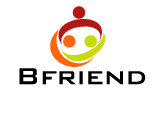 12
Povezana istraživanja – ZTEL (3/3)
Bfriend v2.0 – autonomnost pomoću agenata

mConnect – personaliziranost
Diplomski radovi 2012.
13
Povezana istraživanja (1/2)
Spontane, dinamičke aplikacije za pokretne uređaje 
Hitni slučajevi
Primopredaja između baznih stanica
Računarstvo u oblaku
Algoritmi kolaborativnog filtriranja

Kontekst - ključni element pri dizajniranju
Spajanje i konvergiranje usluga
14
[Speaker Notes: ACAI: agent-based context-aware infrastructure for spontaneous applications

Context information prediction for social-based routing in opportunistic networks

Context-aware handover using active network technology

Incremental awareness and compositionality - A design philosophy for context-aware pervasive system
Towards the Model Driven Development of context-aware pervasive systems

Supporting ubiquitous sensor-cloudlets and context-cloudlets: Programming compositions of context-aware systems for mobile users

A personalized recommender system based on web usage mining and decision tree induction]
Povezana istraživanja (2/2)
IEEE Communications Magazine 
	Vol. 50, No.6 (lipanj 2012.)

Social networks meets mobile networks

Context-Awareness in Wireless and Mobile Computing Revisited to Embrace Social Networking

Improving MAC Layer Association through Social-Based Metrics in Mobile Networks

SocialMesh: Can Networks of Meshed Smartphones Ensure Public Access to Twitter During an Attack
15
[Speaker Notes: Sveprisutno računarstvo se spaja Pokretnim Društvenim Mrežama = fizičko se spaja sa digitalnim
Arhitektura za upravljanje kontekstom

Poboljšanje! 
 4× manja latencija, 2-10× manji network usage

Peer-to-peer, mesh network]
Buduće istraživanje
Kontekstna ovisnost – problem odabira relevantnog konteksta i upravljanja kontekstom
Personalizacija – problem prilagodbe krajnjem korisniku (filter mjehurići)
Autonomnost pomoću agenata
Sveprisutnost, 
	prožimajuće računarstvo,
	problem privatnosti
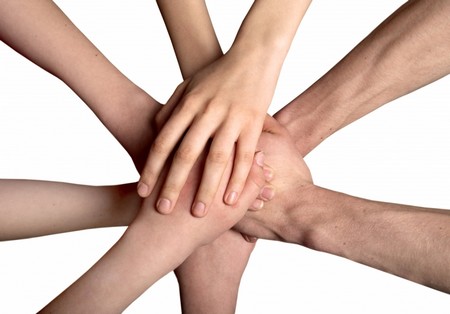 16